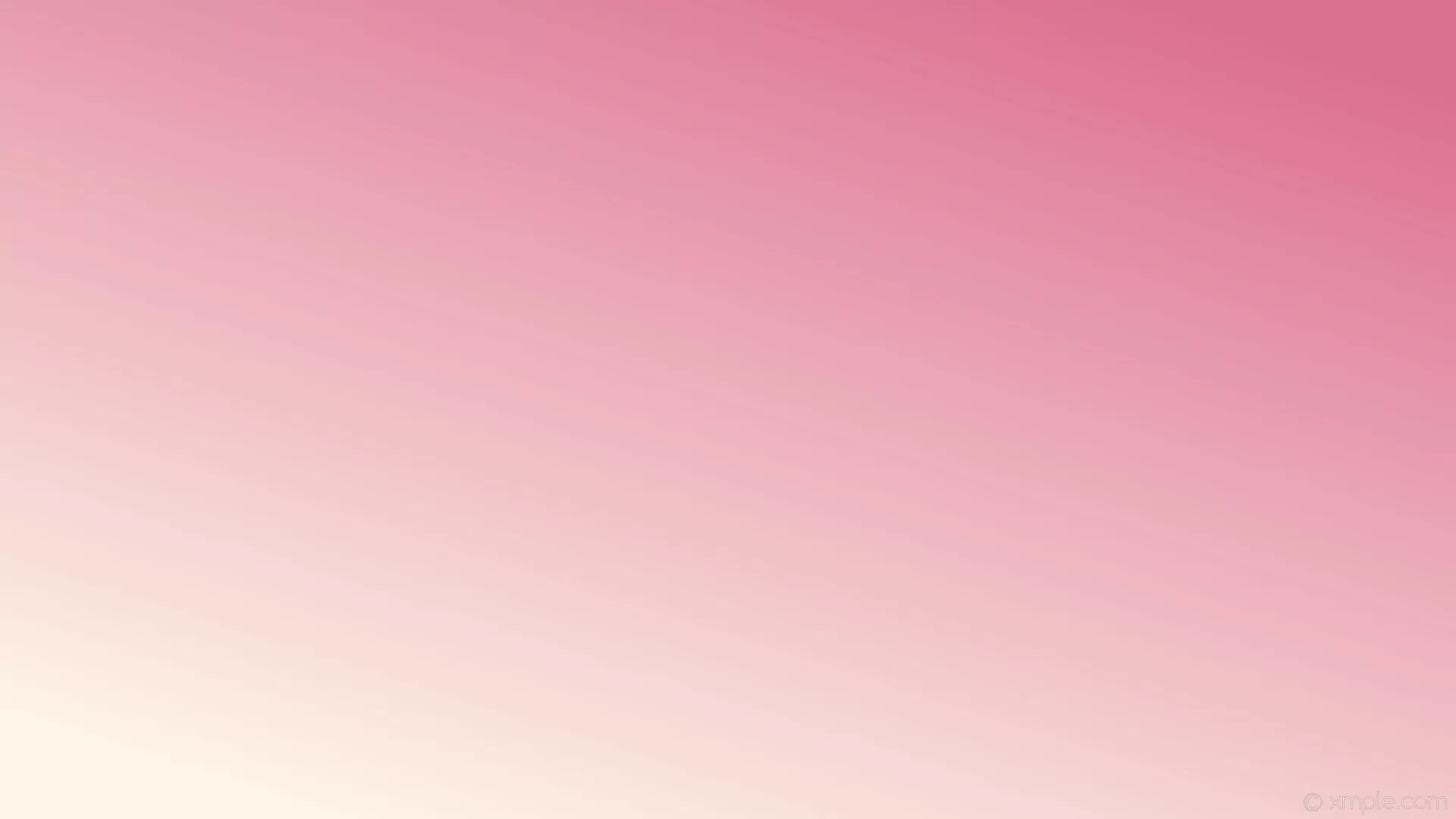 Муниципальное дошкольное образовательное учреждение «Детский сад № 114»
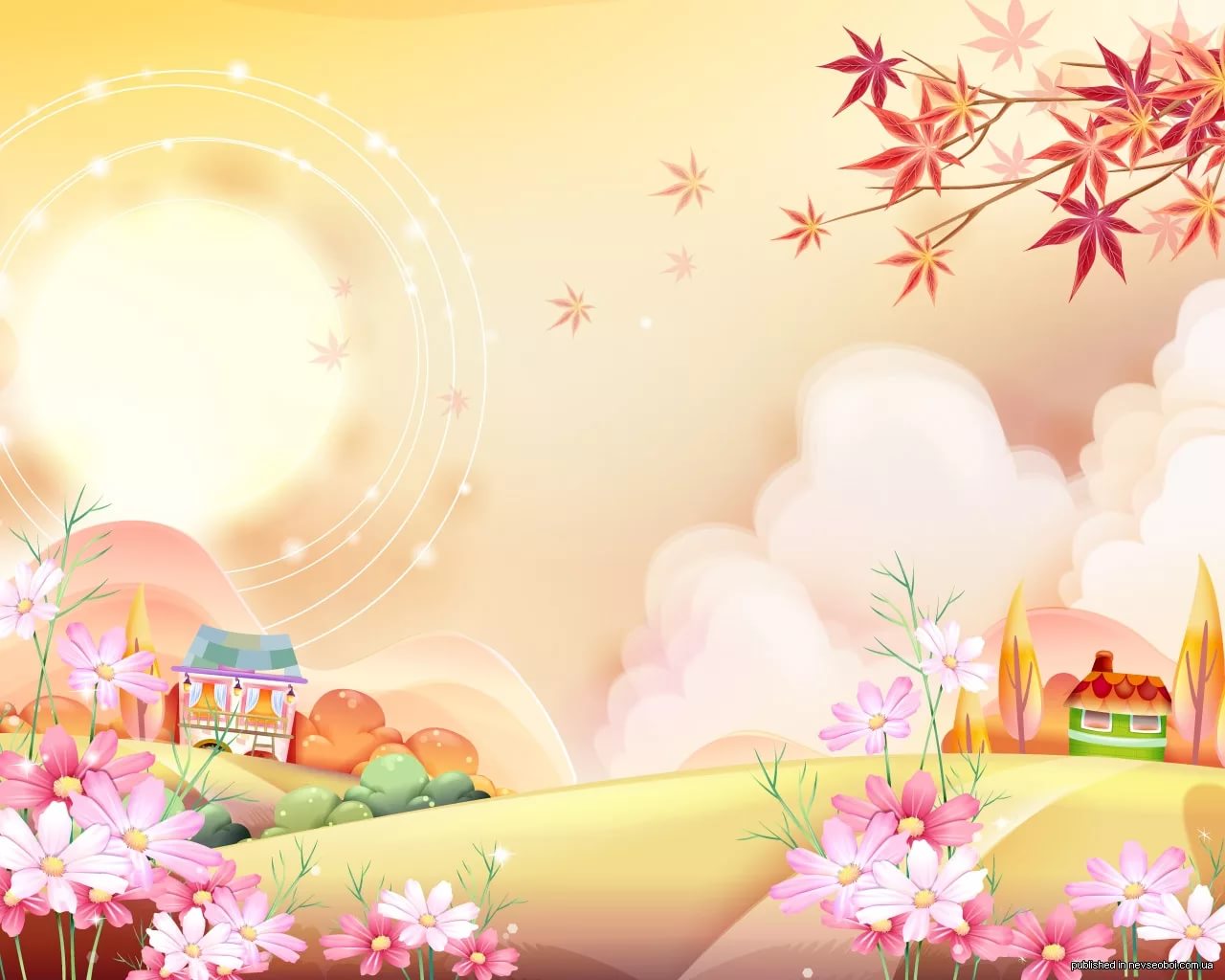 «Инклюзивное образование. 
Артикуляционная и дыхательная гимнастики 
как  средство развития речи детей 
в условиях  реализации  ФГОС  ДО»
Мастер-класс для  
педагогов и специалистов
групп комбинированной 
направленности для  
детей с тяжёлыми 
нарушениями речи:
Учителя-логопеды: Иомтова Л.В., 
                                     Короткова О.Н.
11 апреля 2019 года
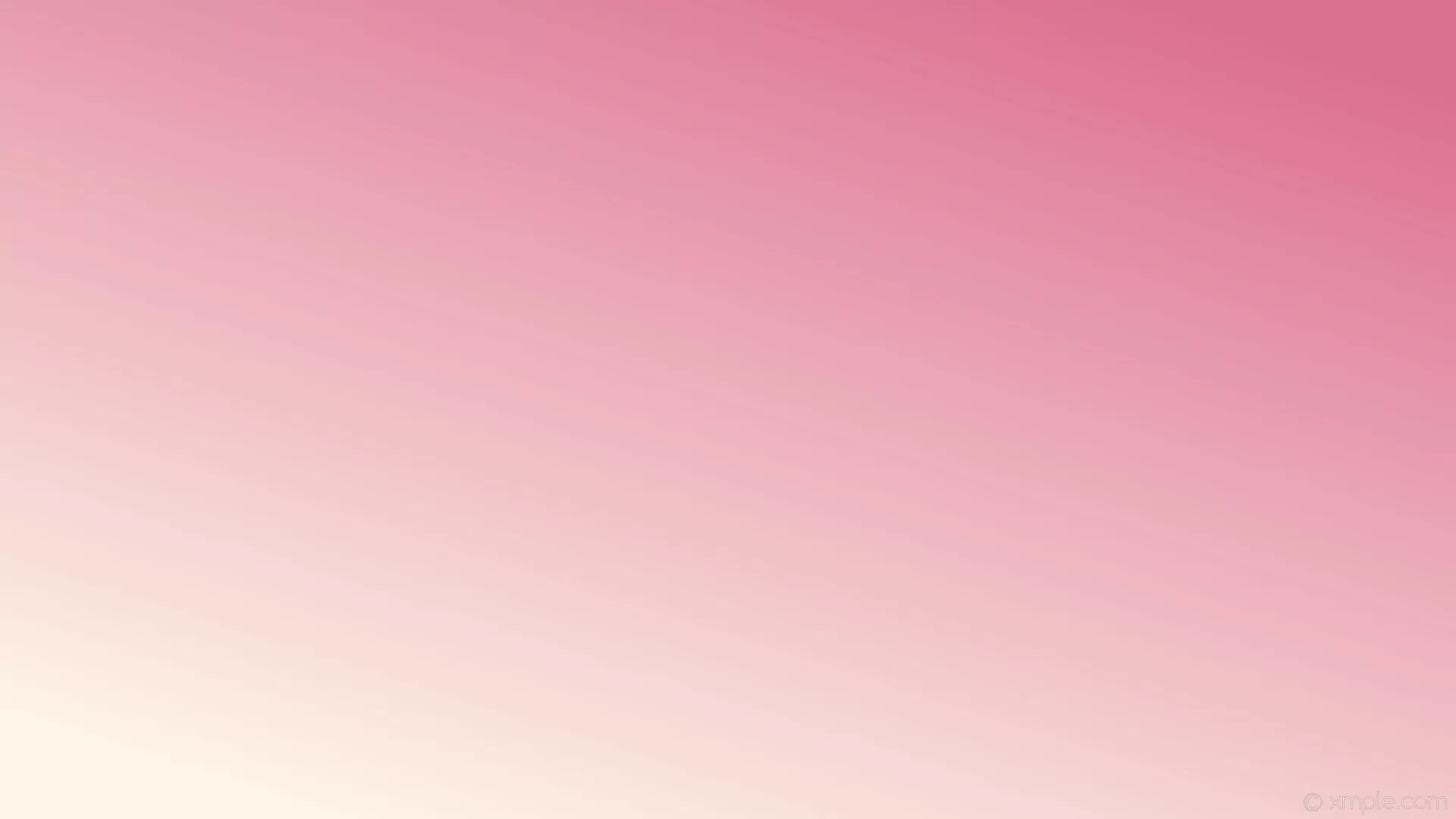 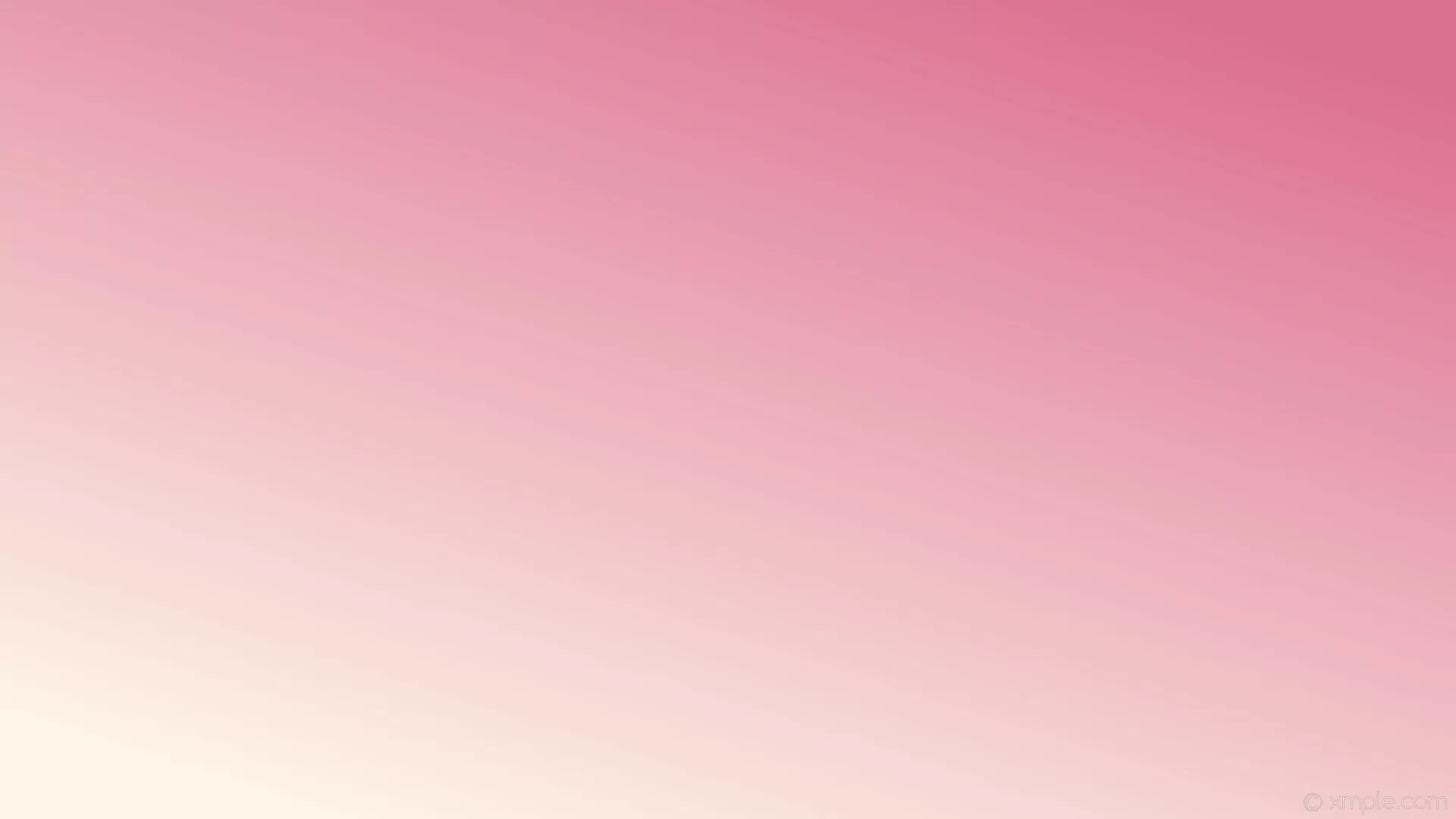 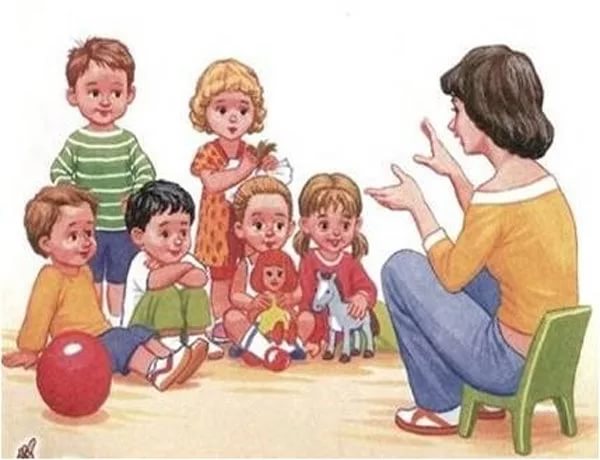 11 апреля 2019 года в нашем детском саду проходил городской мастер-класс для педагогов и специалистов групп комбинированной направленности для детей с тяжелыми нарушениями речи.
Данное мероприятие посетили педагоги дошкольных учреждений Дзержинского, Заволжского, Фрунзенского, Красноперекопского районов города Ярославля
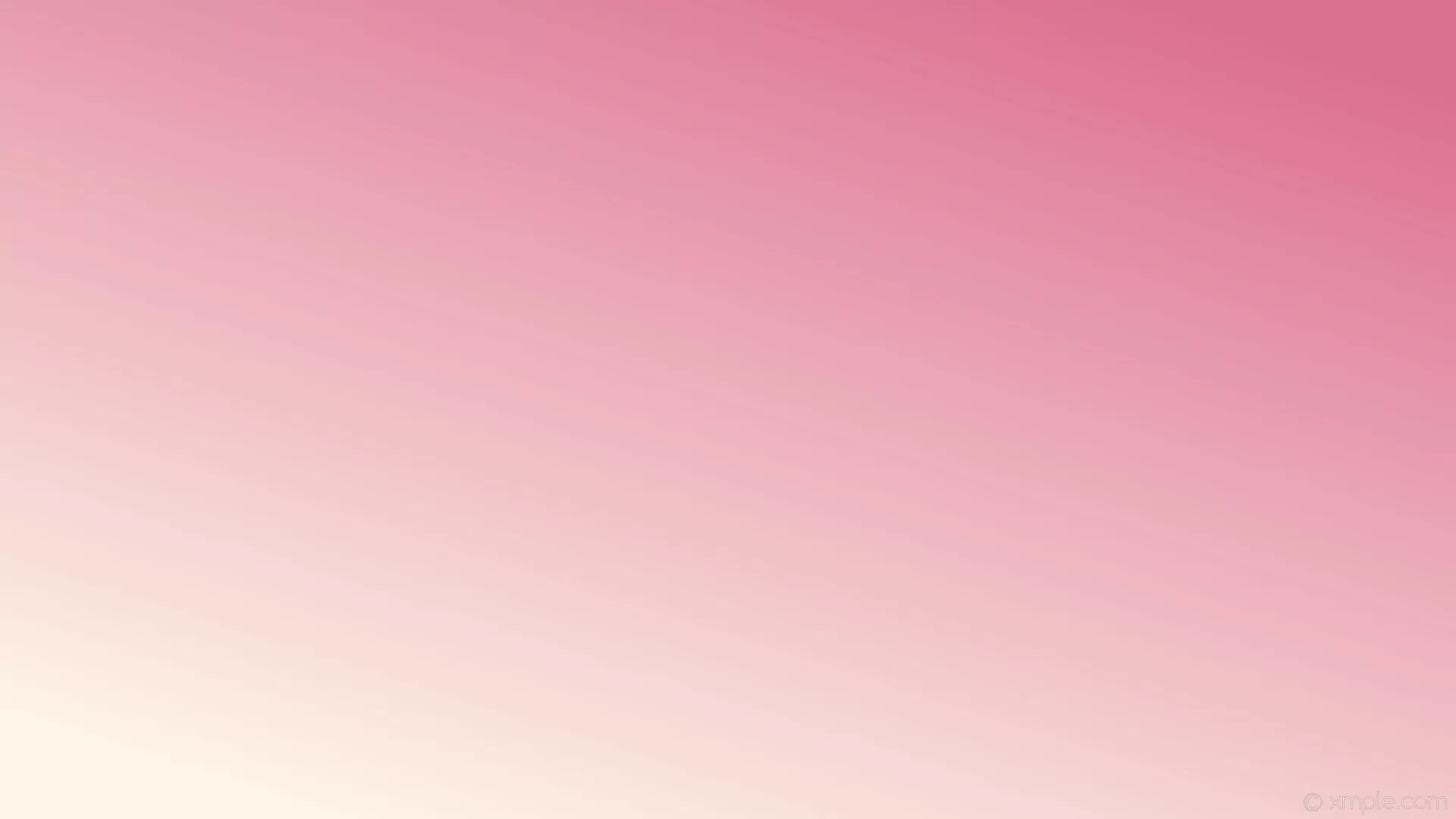 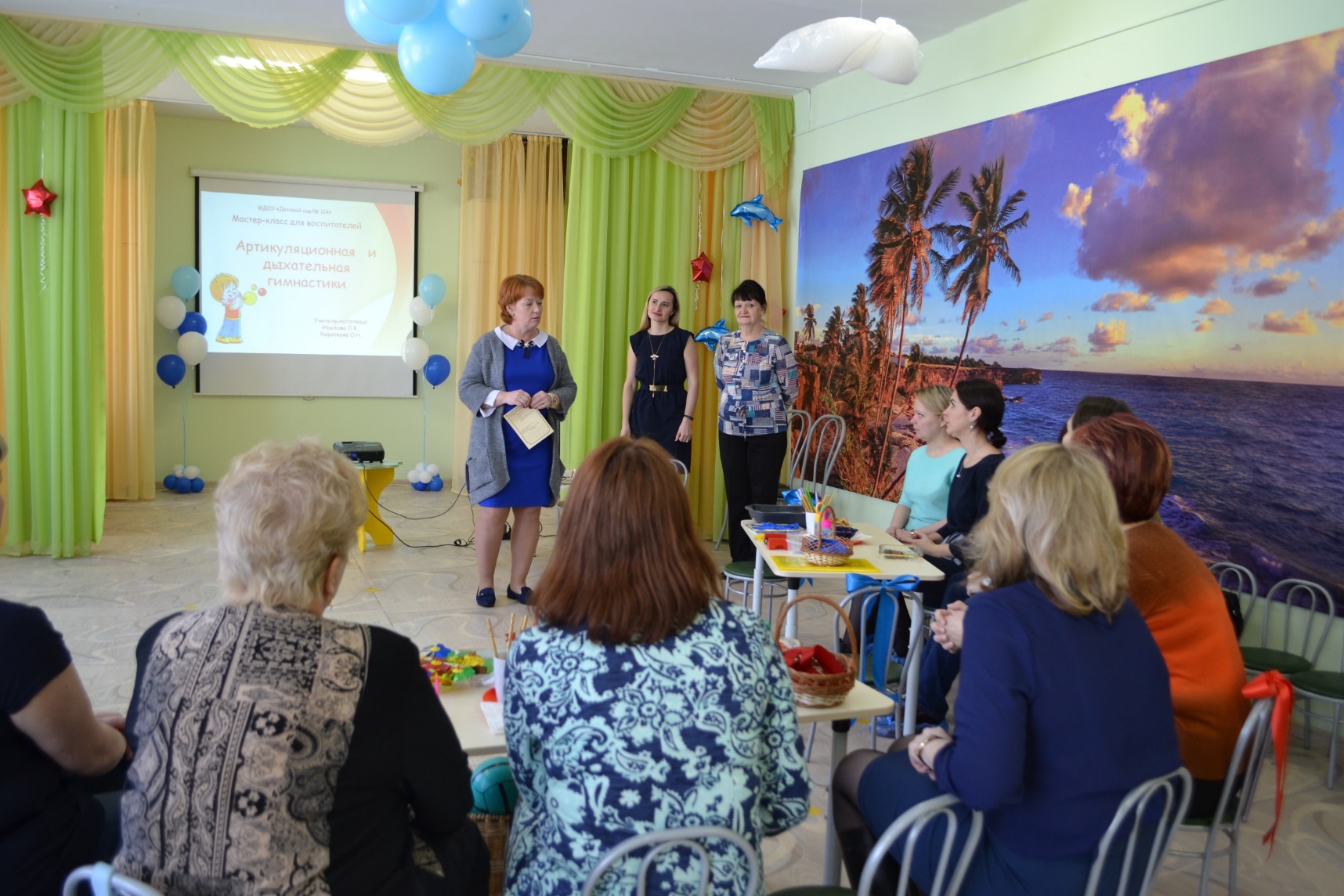 Вступительное слово заведующего ДОУ 
Борзовой Светланы Сергеевны
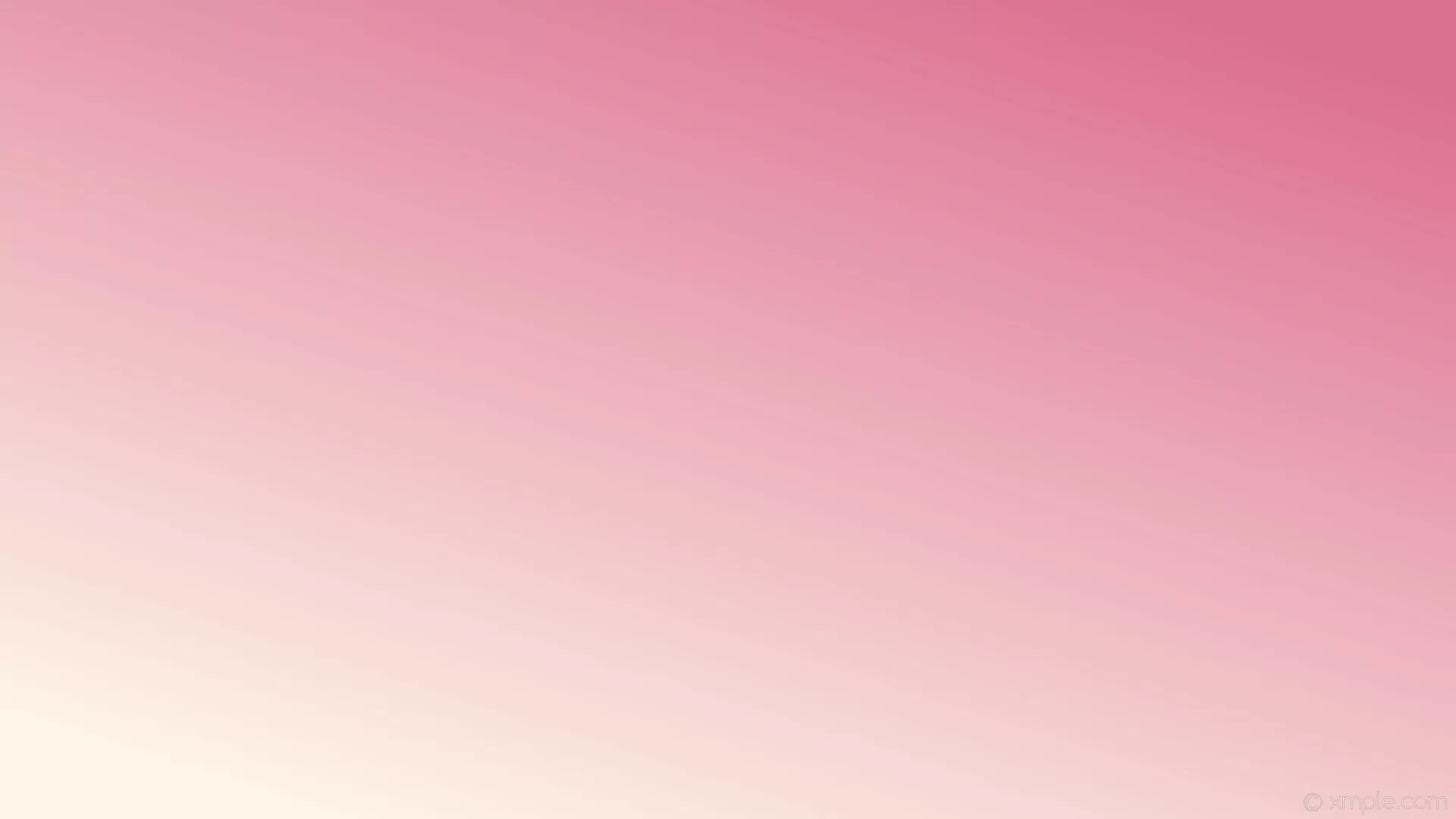 Игры на знакомство и сплочение участников мероприятия
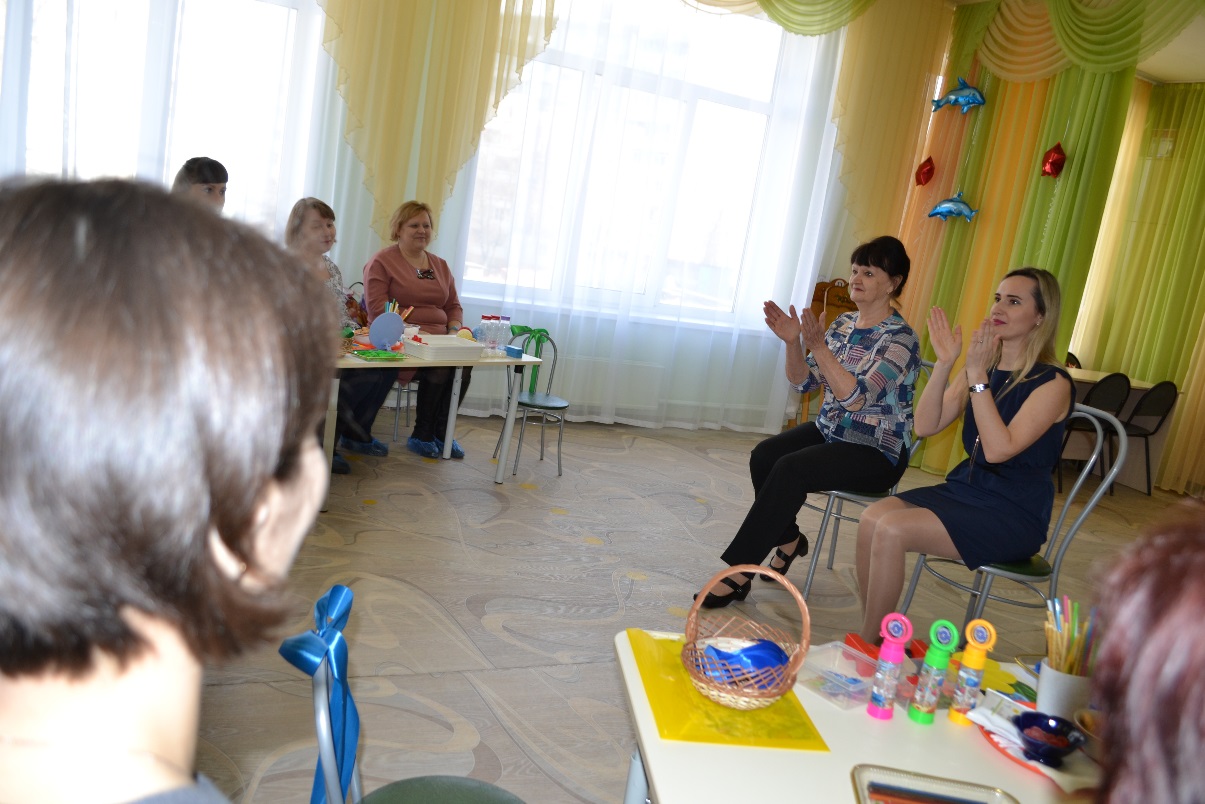 «Веселые ладошки»
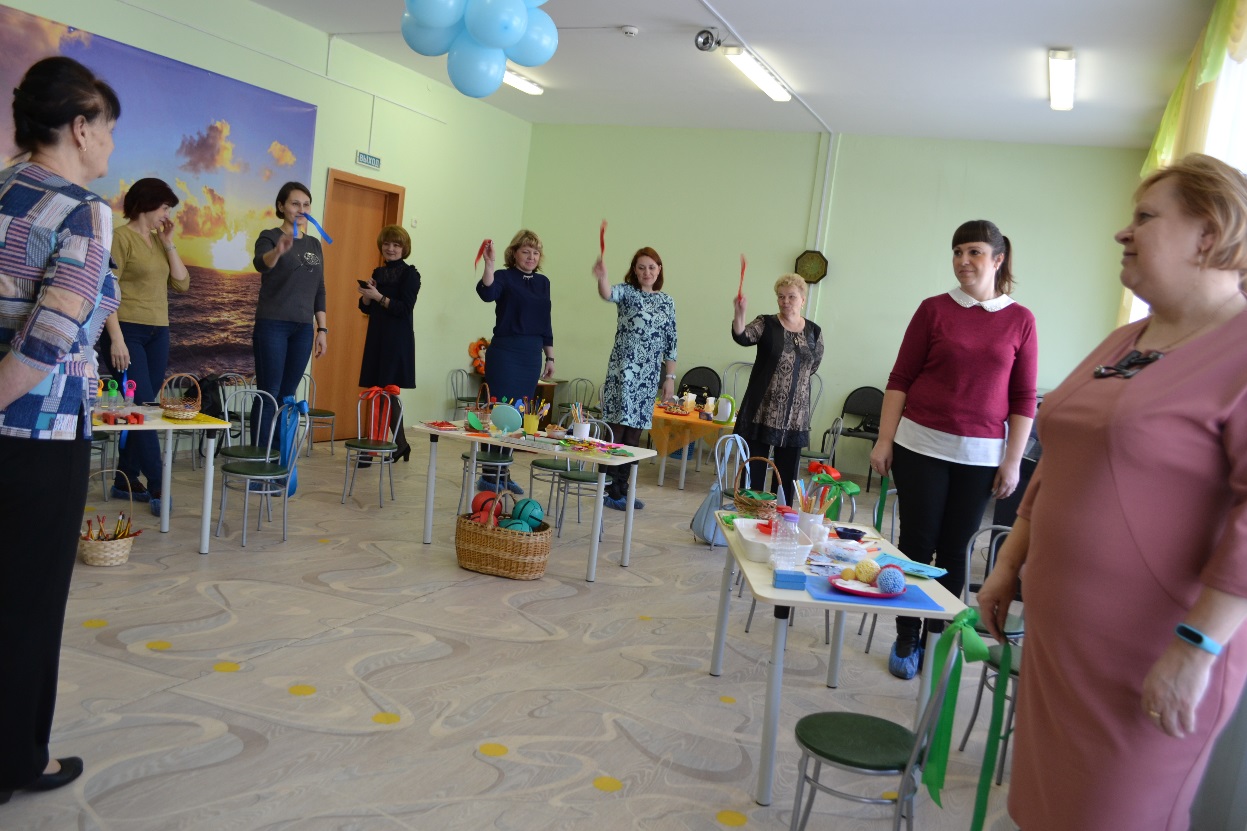 «Разноцветные волны»
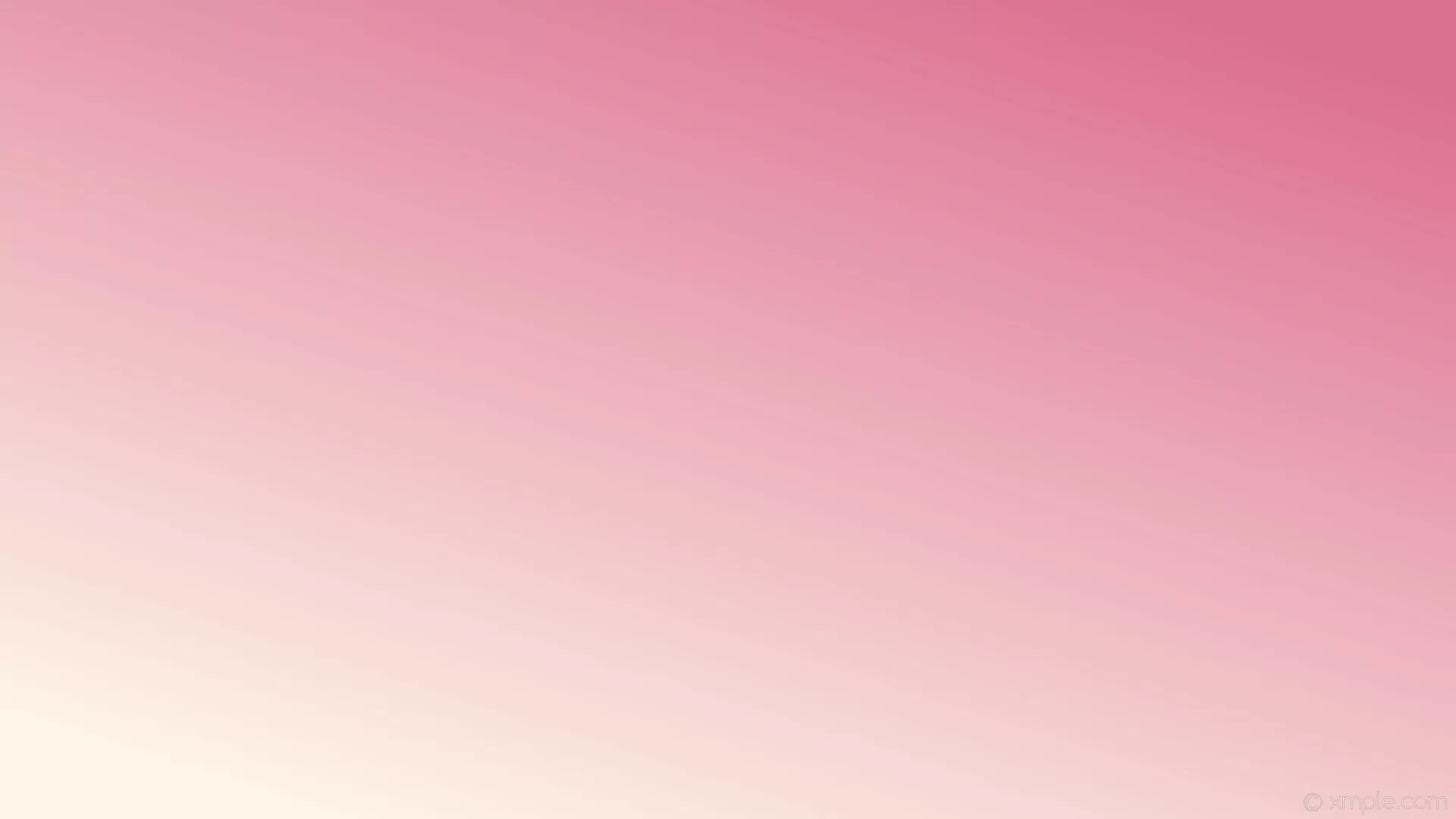 Артикуляционная гимнастика в системе коррекции звукопроизношения у детей с общим недоразвитием речи
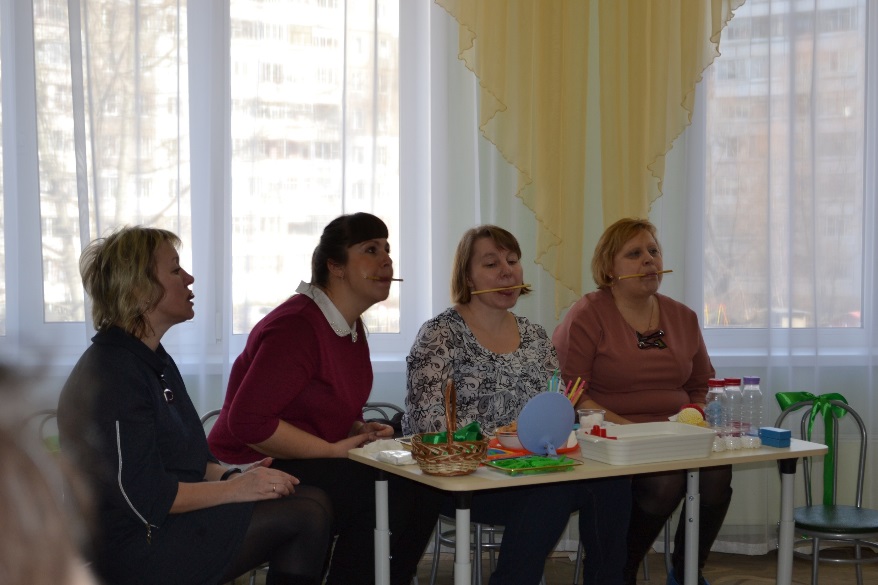 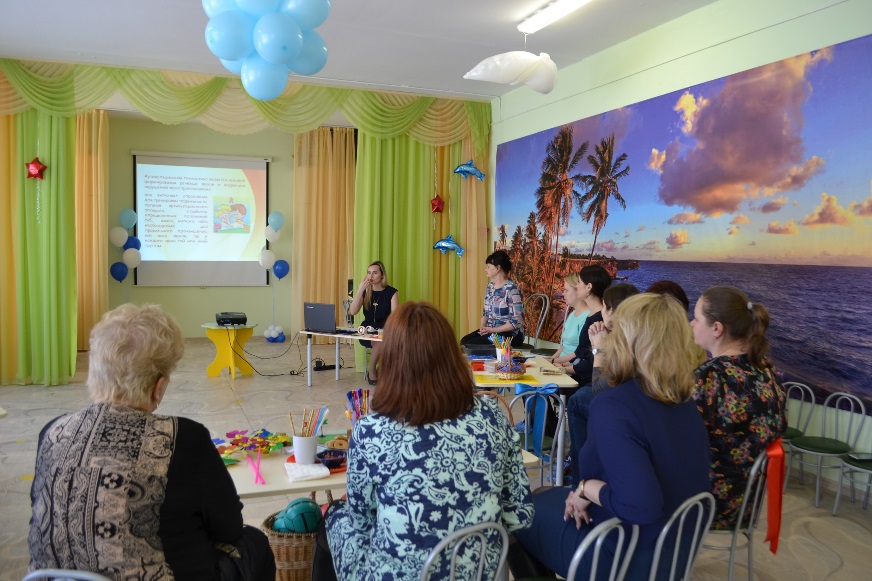 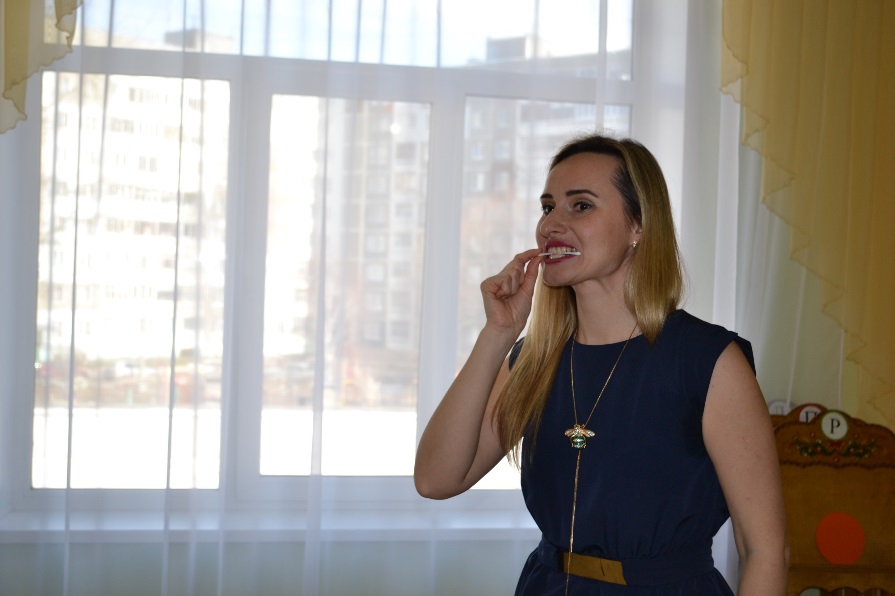 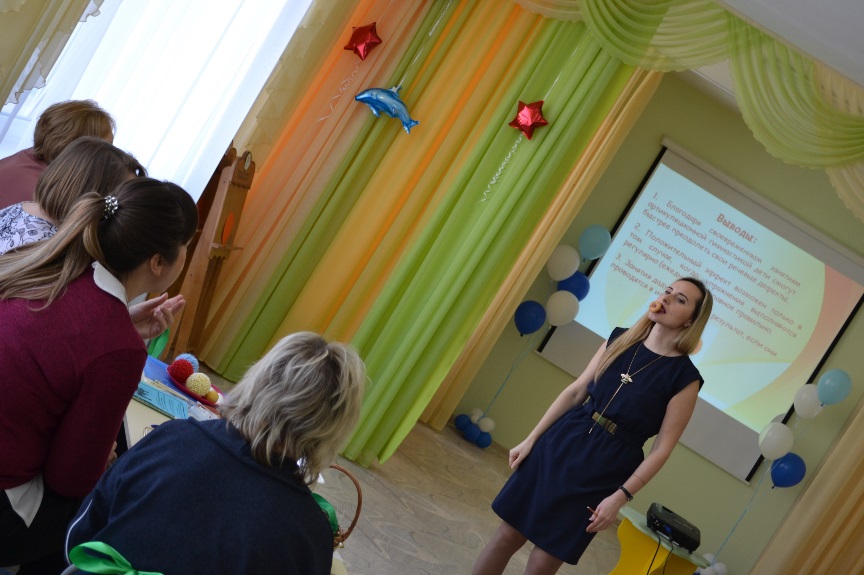 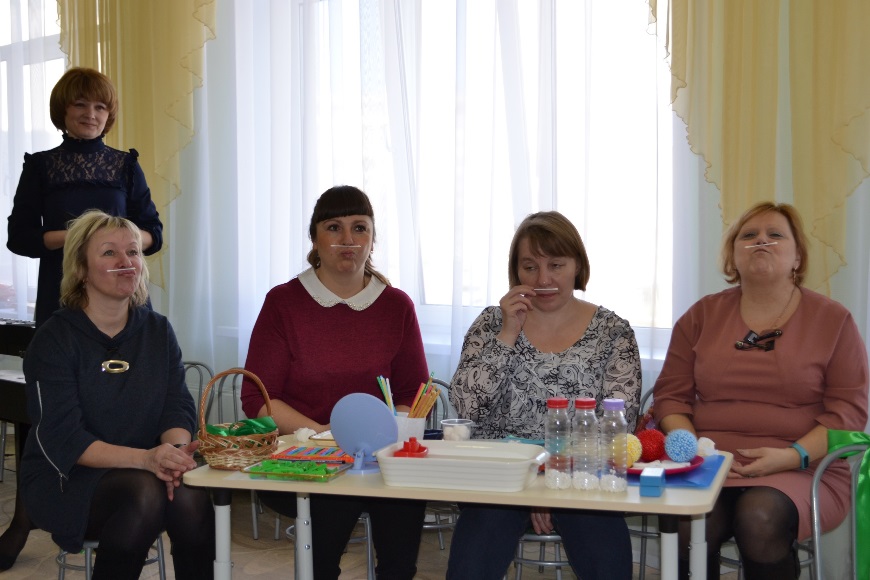 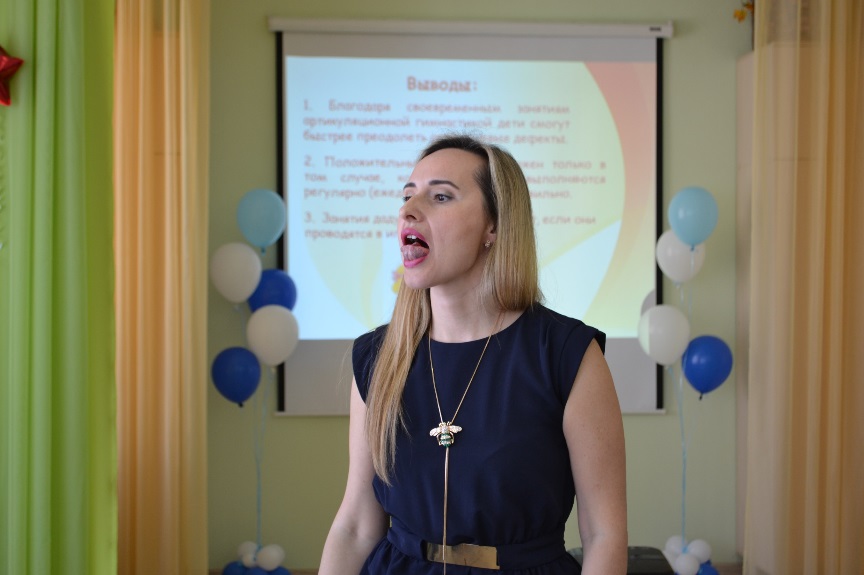 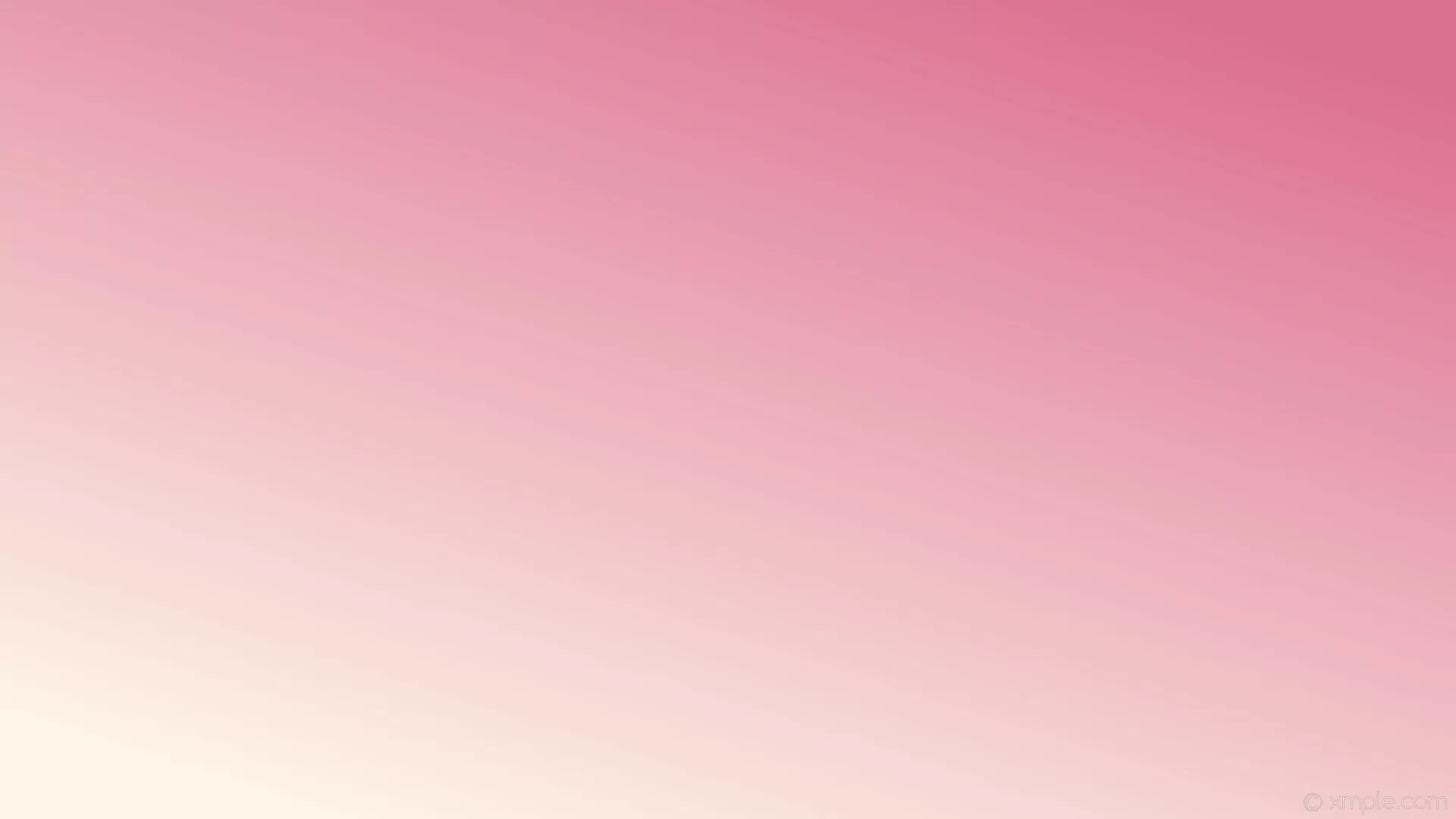 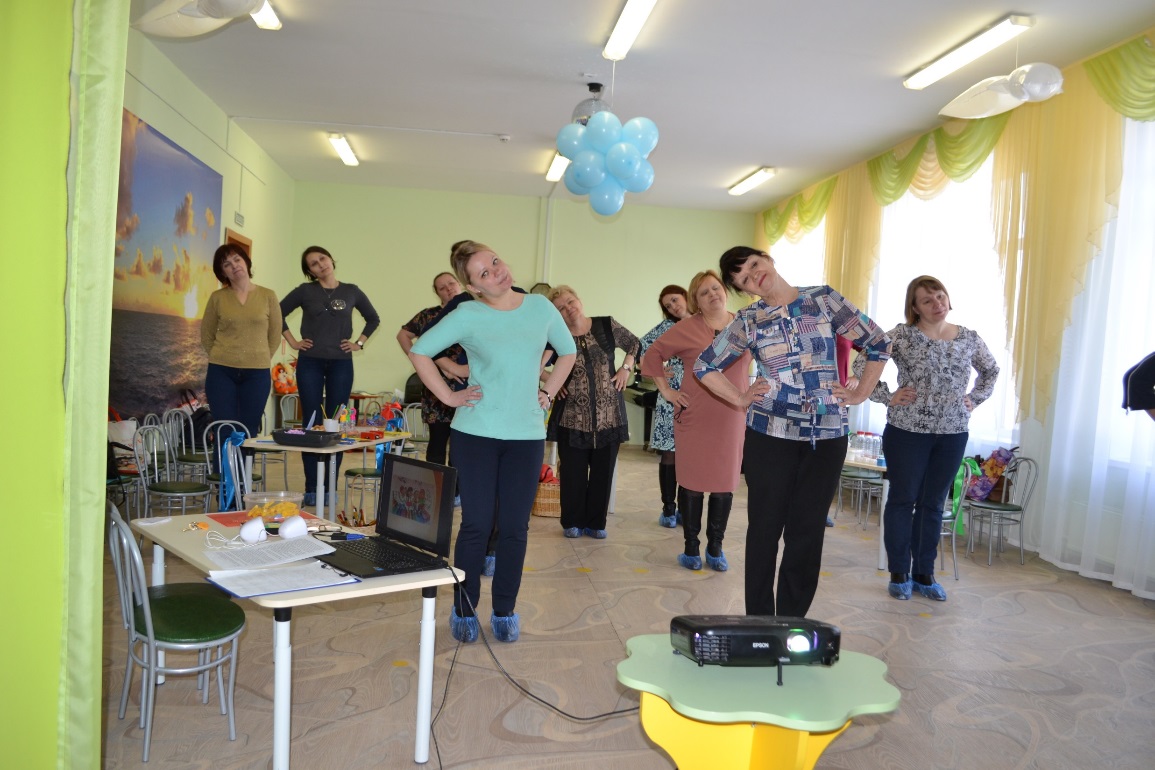 Динамическая пауза 
«Неунывайка»
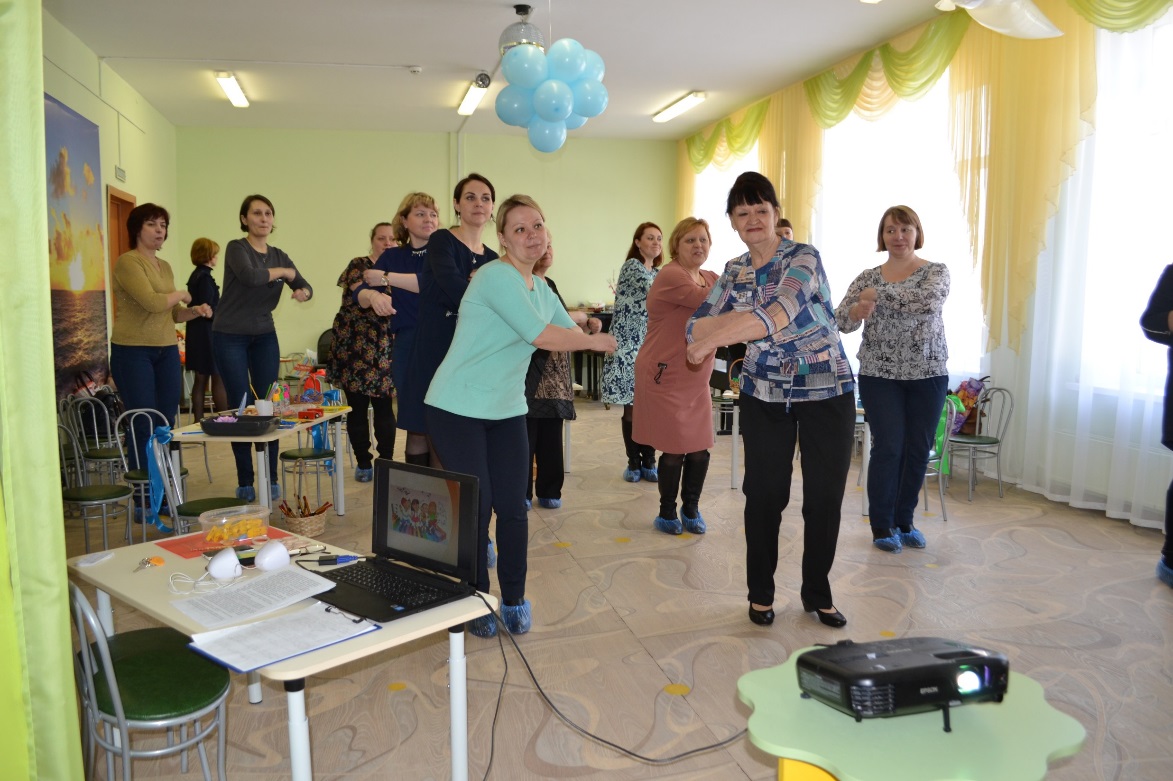 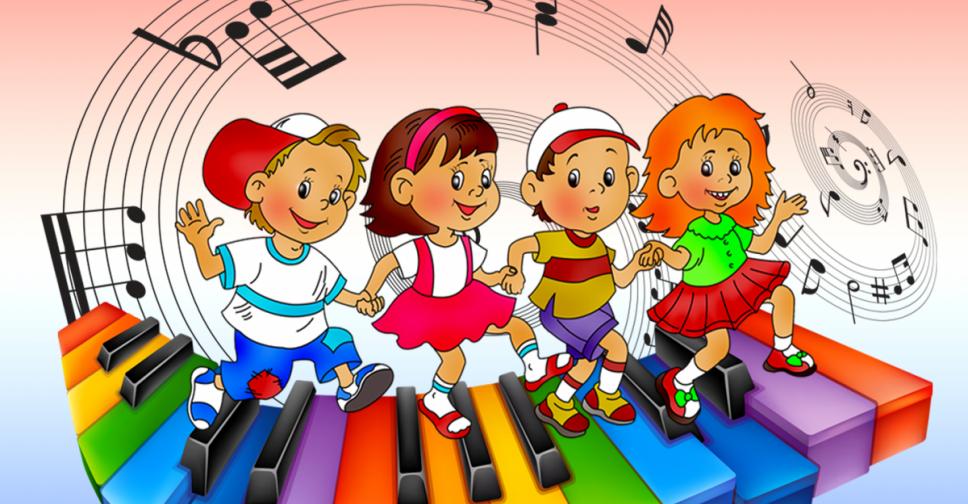 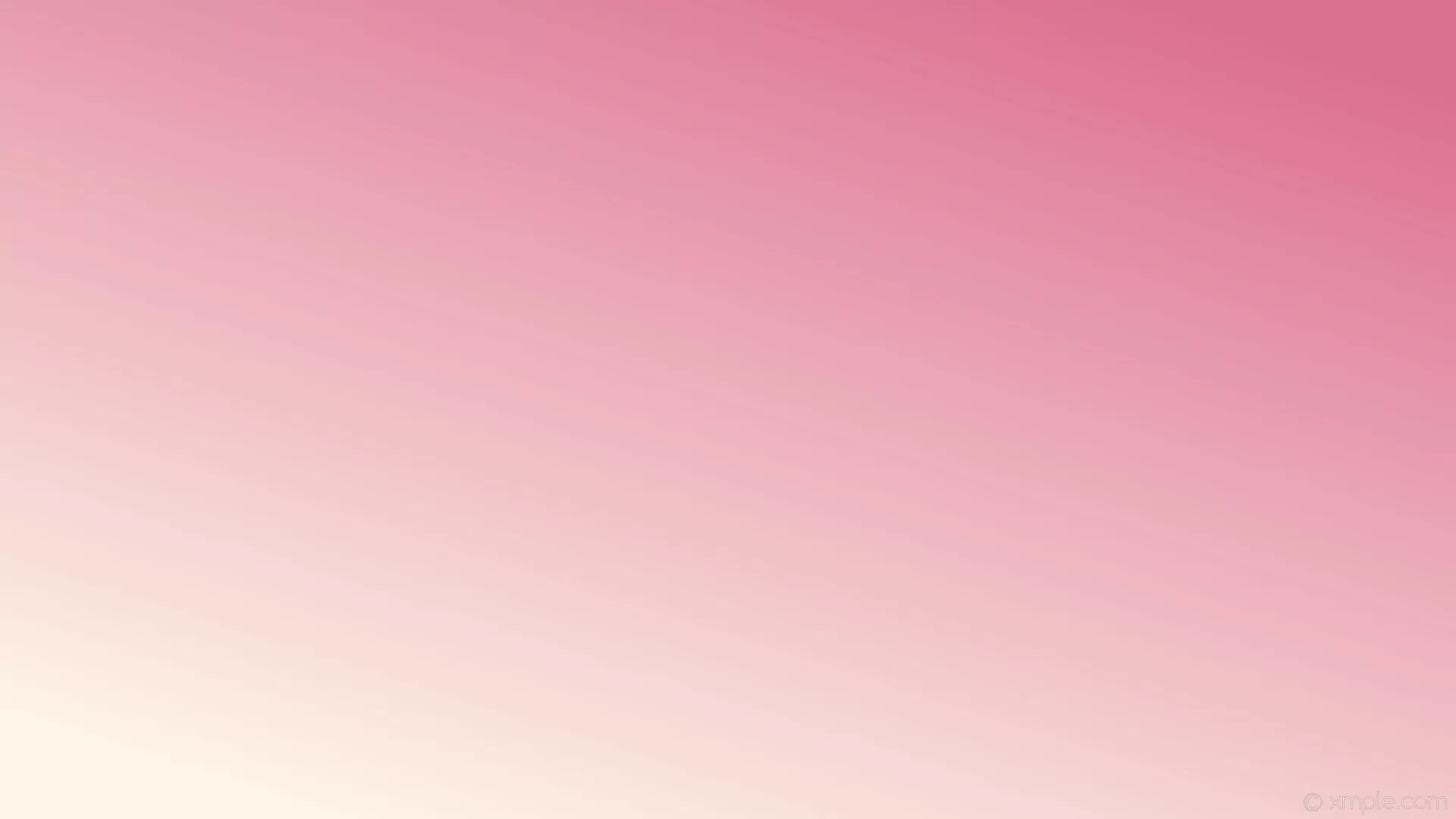 Дыхательная гимнастика в системе коррекции звукопроизношения 
у детей с общим недоразвитием речи
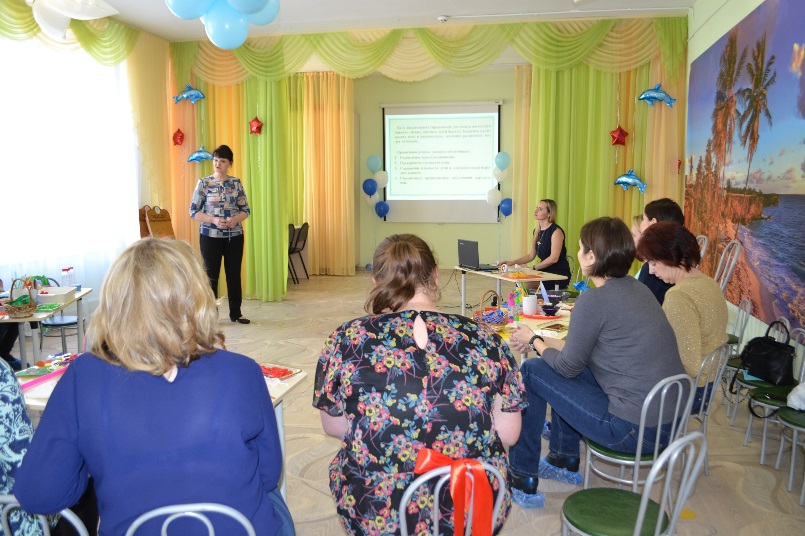 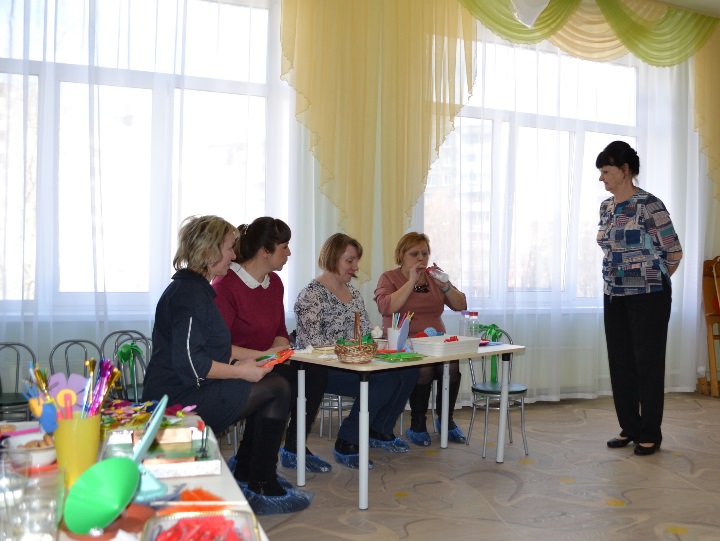 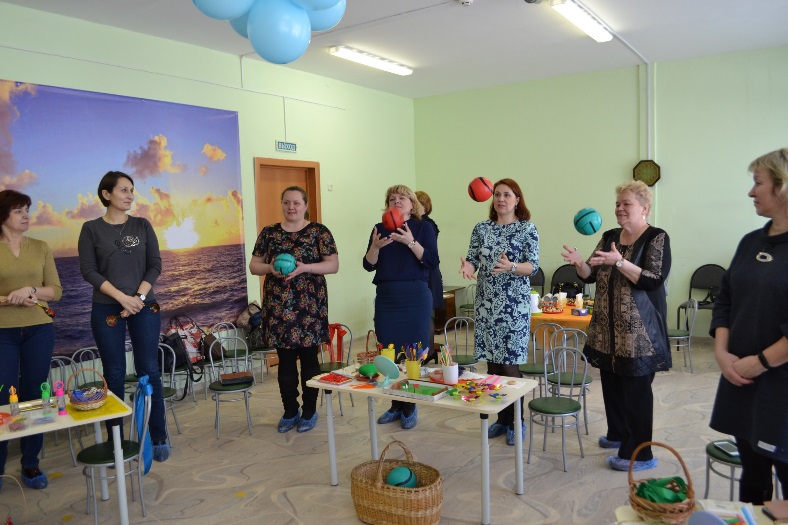 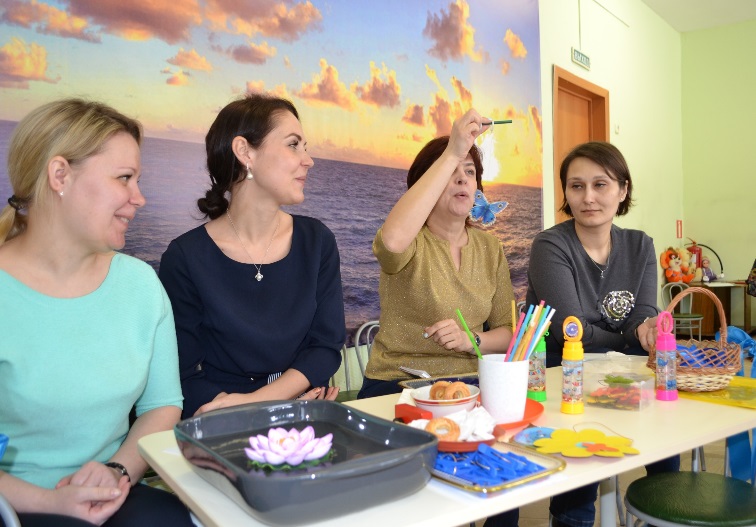 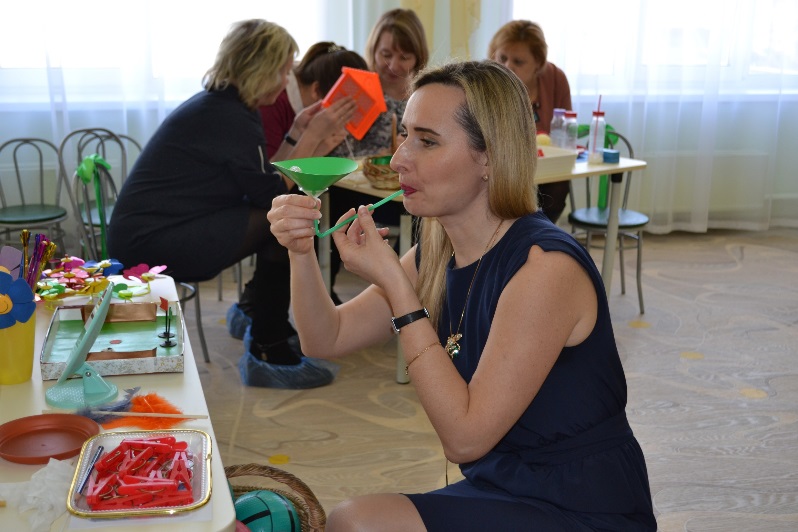 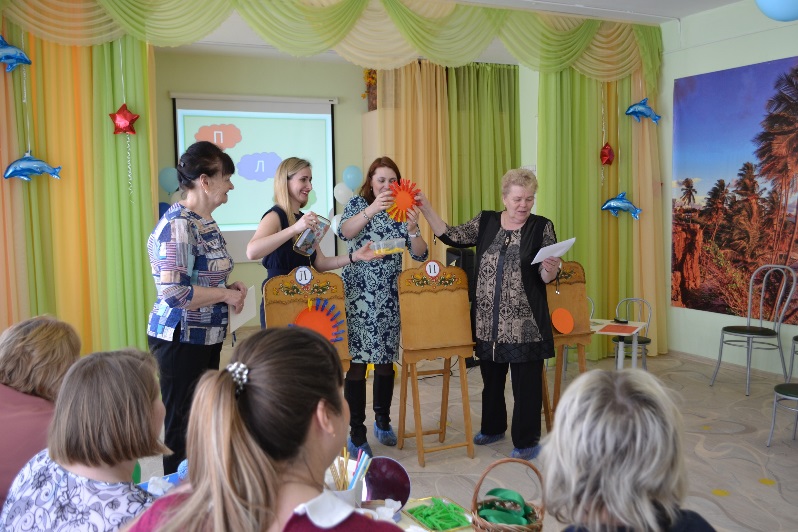 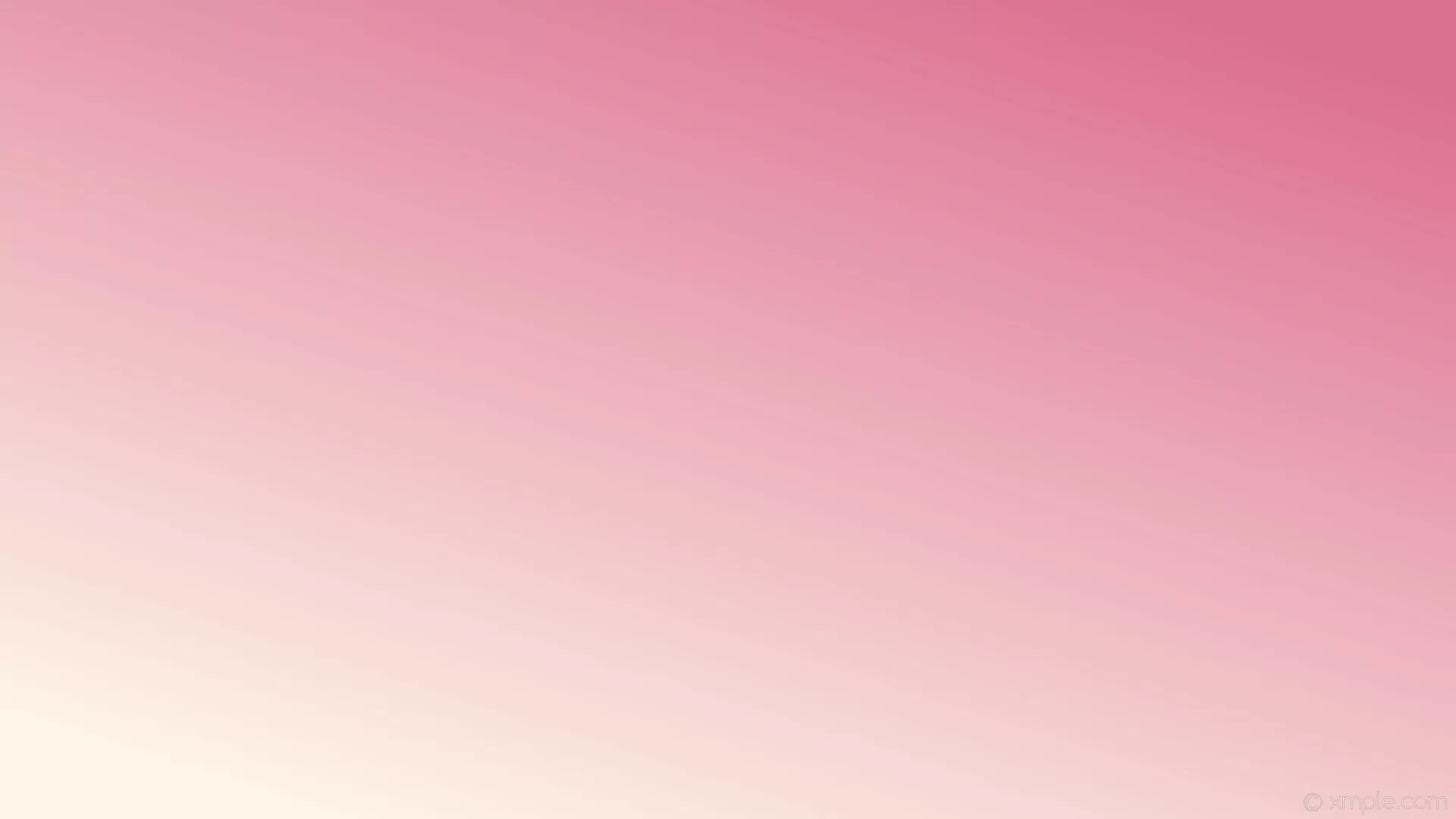 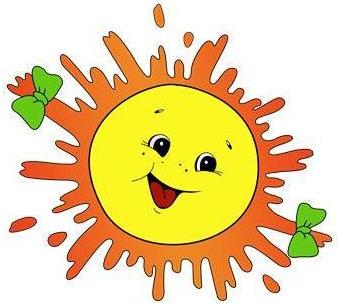 Спасибо за внимание!
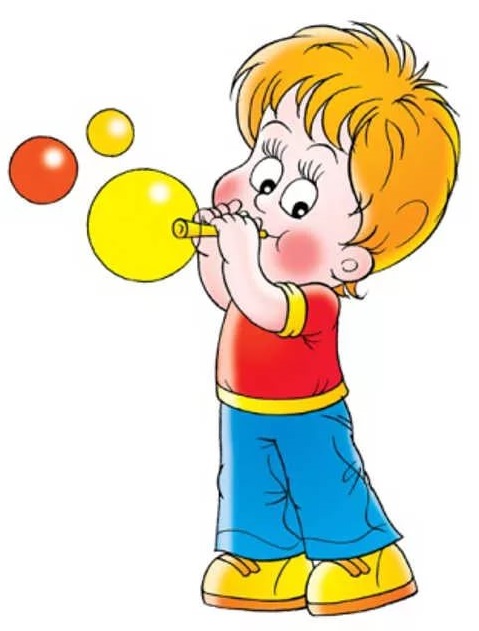 Желаем                   
   творческих  успехов  в  работе!